UNIT-II(Multi Layer Networks and the Back Propagation Algorithm)
1
Topics
Topics : 
Multi Layer Neural Networks
Back Propagation Algorithm
 Example Problem
2
Multi Layer Networks
A fully connected Multi-Layer Neural Network is called a Multilayer Perceptron (MLP).
The Multi-Layer-Perceptron was first introduced by       M. Minsky and S. Papert in 1969. It is an extended Perceptron and has one ore more hidden neuron layers between its input and output layers
Due to its extended structure, a Multi-Layer-Perceptron is able to solve every logical operation, including the XOR problem.
3
Contd..
Multilayer perceptron's (MLPs) are feed forward neural networks trained with the standard back propagation algorithm.
By using the Back propagation,  is a procedure to repeatedly adjust the weights so as to minimize the difference between actual output and desired output
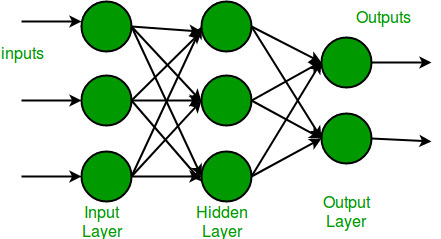 4
Contd..
In the multi-layer perceptron diagram above, we can see that there are three input nodes and the hidden layer has three nodes. The output layer gives two outputs, therefore there are two output nodes. 
The nodes in the input layer take input and forward it for further process, in the diagram above the nodes in the input layer forwards their output to each of the three nodes
In the hidden layer, and in the same way, the hidden layer processes the information and passes it to the output layer.
5
Contd..
Hence, a multi-layered perceptron model has considered as artificial neural networks having various layers in which activation function does not remain linear, similar to a single layer perceptron model. 
In this Networks, we used the Non Linear Activation Functions used.ie, Sigmoid, Relu, Tanh etc. Since the probability of any event lies between 0 and 1.
In Multi Layer Networks, We can follow the Supervised Learning.
6
Different Non Linear Activation Functions
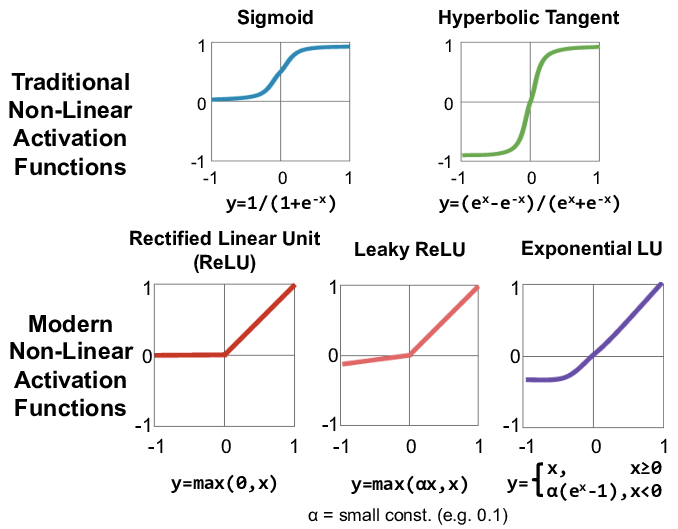 7
Back Propagation Algorithm
In an Artificial Neural Network, the values of weights and biases are randomly initialized. 
Due to random initialization, the neural network probably has errors for the given inputs.
So, We need to reduce error values as much as possible.
So, for reducing these error values, we need a mechanism that can compare the desired output of the neural network with the Target network’s output
8
Contd..
Suppose, that consists of errors and adjusts its weights and biases such that it gets closer to the desired output after each iteration. 
For this, we train the network such that it back propagates and updates the weights and biases. This is the concept of the back propagation algorithm.
Below are the steps that an artificial neural network follows to gain maximum accuracy and minimize error values
9
Contd..
Steps:
1. Parameter Initialization  
2. Feed Forward Propagation     
3. Back Propagation
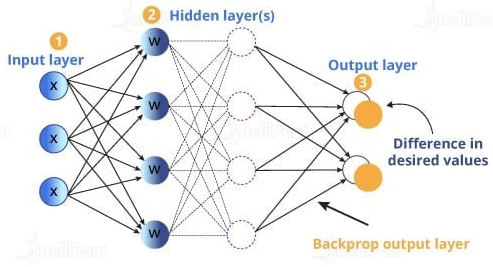 10
Contd..
One way to train our model is called as Back propagation. Consider the diagram below:
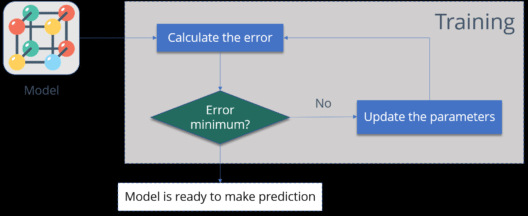 11
Contd..
Let me summarize the steps for you:
Calculate the error – How far is your model output from the actual output.
Minimum Error – Check whether the error is minimized or not.
Update the parameters – If the error is huge then, update the parameters (weights and biases). After that again check the error. Repeat the process until the error becomes minimum.
Model is ready to make a prediction – Once the error becomes minimum, you can feed some inputs to your model and it will produce the output.
12
Back Propagation Algorithm
The below Figure show you the Network: i.e, Feed Forward Network.
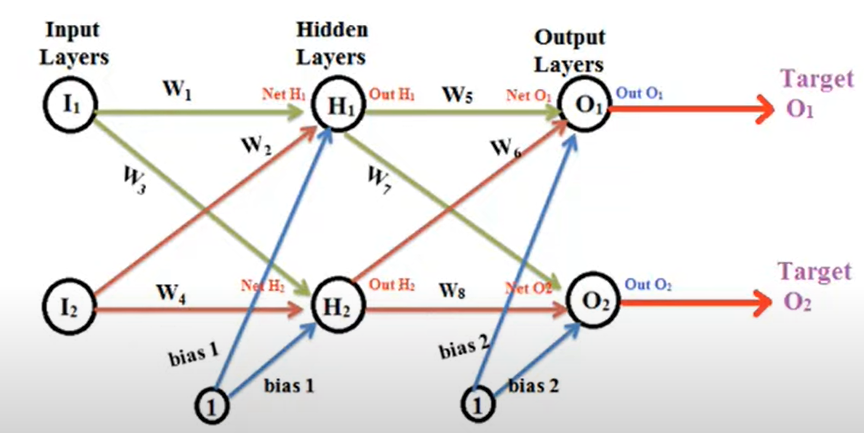 13
Contd..
In the above Figure,
Input layer with two inputs neurons
	I1, I2 are the Input Layers
One hidden layer with two neurons
	H1, H2 are the Hidden Layers
Output layer with two neurons
O1,O2 are the Output Layers
Target O1, Target O2 are the Desired Output (or) the Expected Output
14
Contd..
Here  I1, I2 are the Input Layers and W1, W2, W3, W4 are the corresponding Weights.
From the above Network, First we can Calculate the       Net H1 and Net H2.
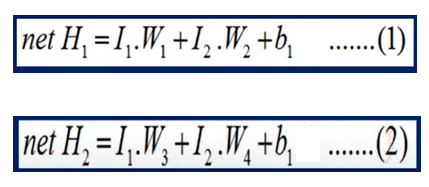 15
Contd..
After Calculating  net H1 and net H2. compute Out H1 and Out H2 as follows:
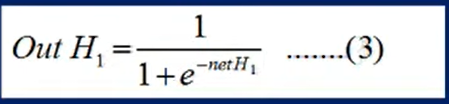 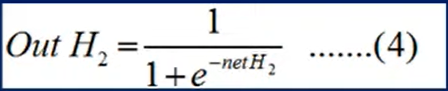 16
Contd..
Here we can use the Activation Function is the  sigmoid function ,the values for which it is used in the range, 0 to 1.
It is used	 for models where we have to predict the probability. Since the probability of any event lies between 0 and 1, the sigmoid function is the right choice.
17
Contd..
Similarly, we can  Calculating  net O1 and net O2.
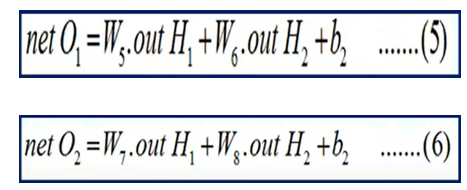 18
Contd..
From the above Equations, we can calculate Out O1 and Out O2 as follows:
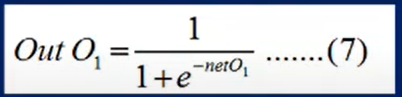 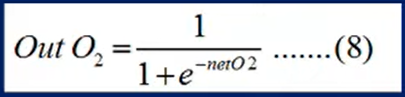 19
Contd..
Now , Set some Target Values for both Outputs and Calculate Error Outputs based on Target and Calculated Outputs.

 Here, Eo1 is the Error at Output O1


Here, Eo2 is the Error at Output O2
 Next, we can Calculating the Total Error

Here, ET is the Total Error
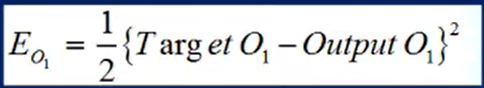 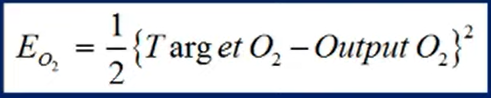 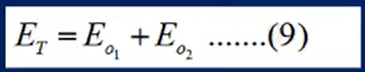 20
Contd..
Our main goal of the training is to reduce the error or the difference between prediction and actual output. 
Suppose there is an Error occurred , we will use “ Back Propagation”
21
Back Propagation
Back propagation, short for “backward propagation of errors”, is a mechanism used to update the weights using gradient descent. 
Gradient descent is an iterative optimization algorithm for finding the minimum of a function.
In our case we want to minimize the error function. 
It calculates the gradient of the error function with respect to the neural network’s weights. 
The calculation proceeds backwards through the network.
22
Contd..
The Formula for the Gradient Descent is:
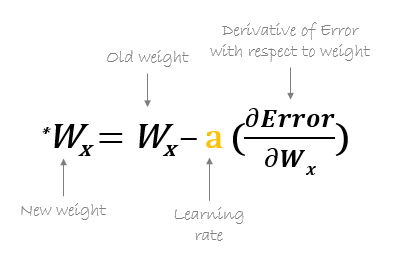 23
Contd..
2. Back ward Pass:
When we got the Error. i.e, Target Output O1 and Actual Output O1.
Similarly, Target Output O2 and Actual Output O2.
 So that we have to move Backward and we have to adjust the weights of W5, W6, W7, W8. 
Now we have to Calculate the Output Values.
If we get the Expected Output and Actual Outputs are Same, We will stop.
24
Contd..
Otherwise again we will back and Update the weights of W1, W2, W3, W4 also.
This process continues unless until the Actual Output and Target Output are the Same.
Update the Weights: Here we can use the Gradient Descent.
i.e, for suppose we have to update the weights : W5
1. For W5:
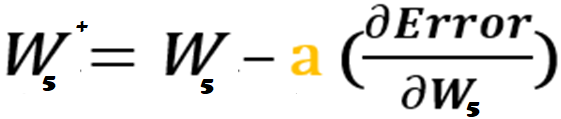 25
Contd..
Here, W5 has to be updated w.r.to the Total Error. 
So here first calculate the



This can be written as 


 So, here will calculate each and every term separately.
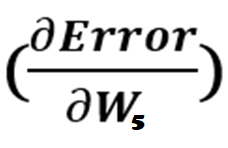 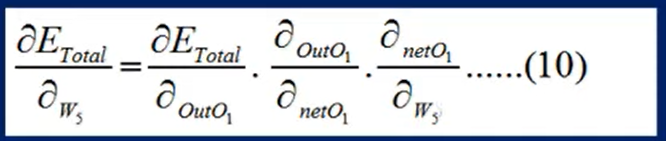 26
Contd..
Here we can apply the Chain Rule.




First term,
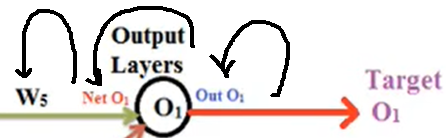 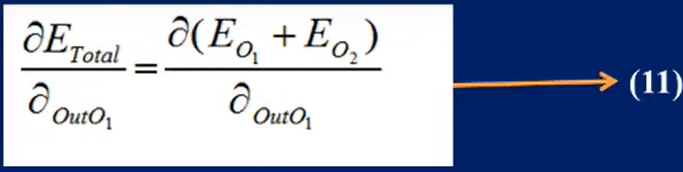 27
Contd..
we will written as,
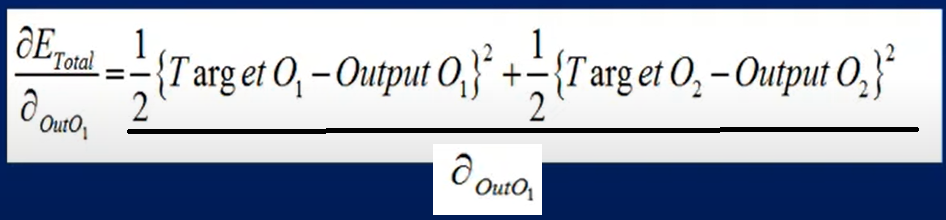 After apply the partial Derivation, we will get :
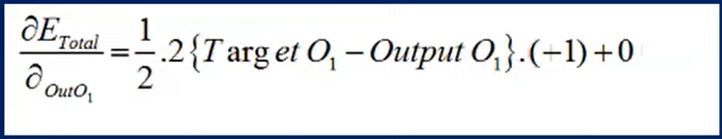 28
Contd..
After Simplifying,
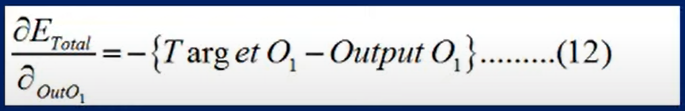 29
Contd..
Second term,
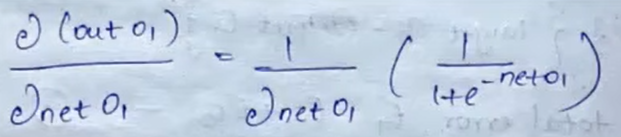 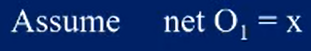 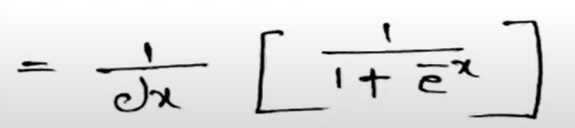 30
Contd..
Apply the partial Derivation, we will get :
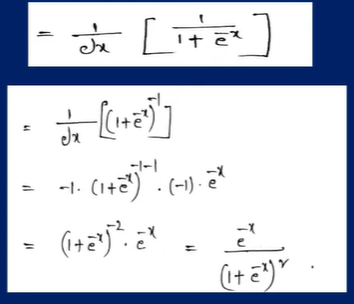 31
Contd..
After apply the partial Derivation, we will get :
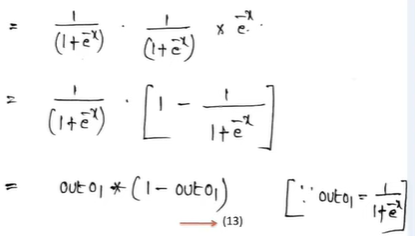 32
Contd..
Third term, 


 

By combining, all these terms
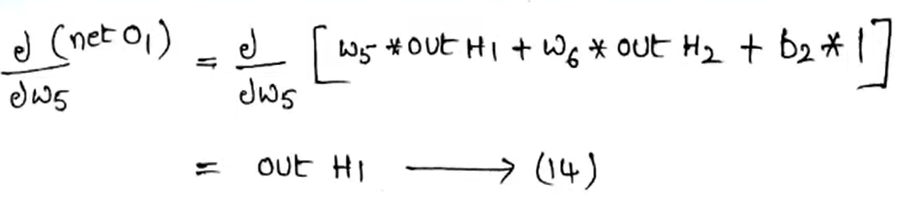 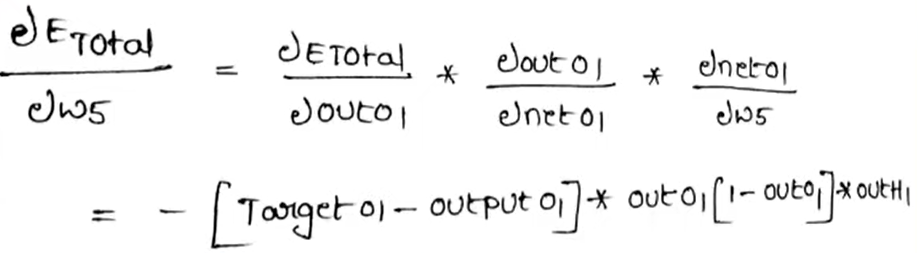 33
Contd..
After Calculating the


 Update the Weight , W5 as



Here, 
W5 is the Old Value 
a – is the Learning Rate or Step Rate.
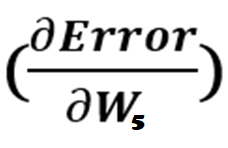 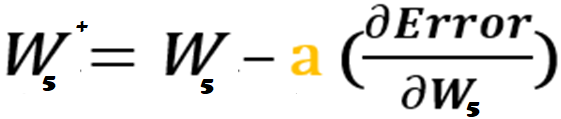 34
Contd..
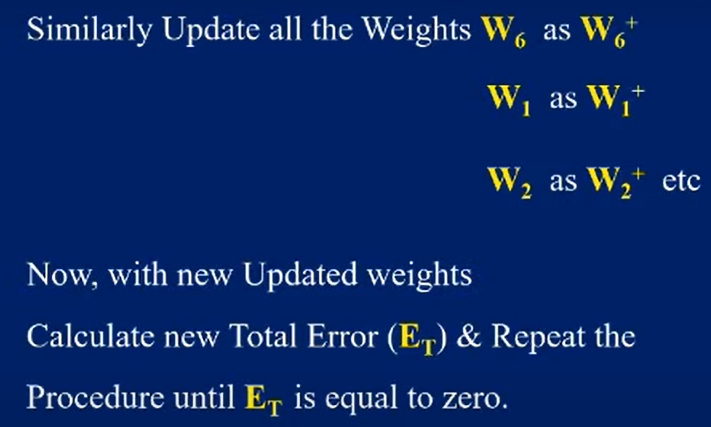 35
Example Problem
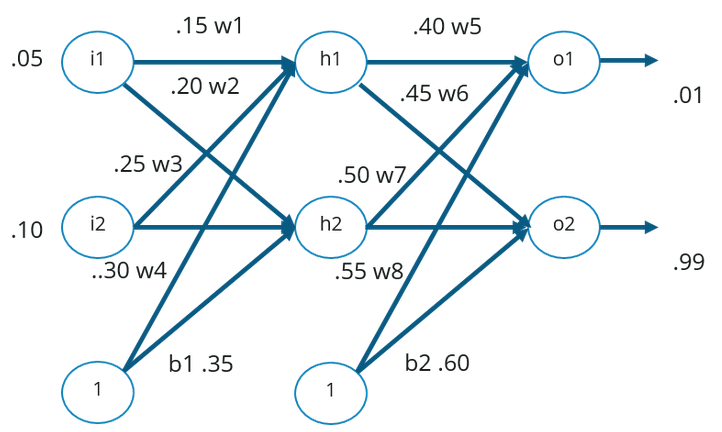 36
Contd..
The above network contains the following:
two inputs : X1 and X2
two hidden neurons : h1 and h2
two output neurons : o1 and o2
two biases : b1 and b2
Below are the steps involved in Back propagation:
Step – 1: Forward Propagation
Step – 2: Backward Propagation 
Step – 3: Putting all the values together and calculating the updated weight value
37
Contd..
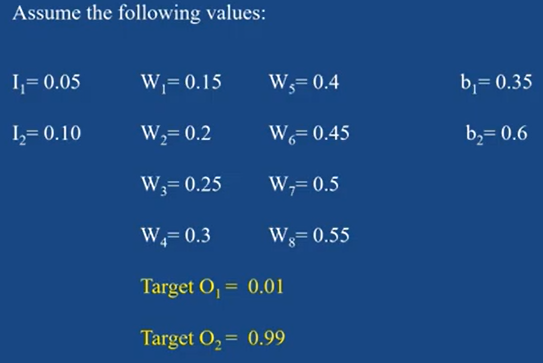 38
Contd..
Step – 1: Forward Propagation :
We will start by propagating forward.
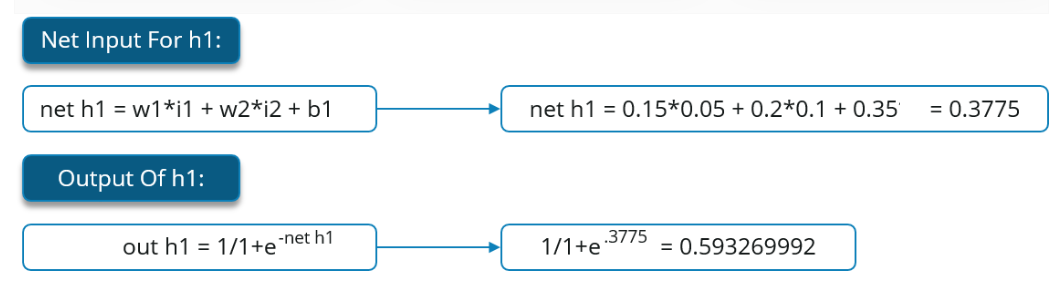 39
Contd..
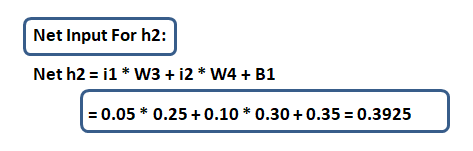 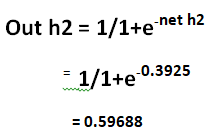 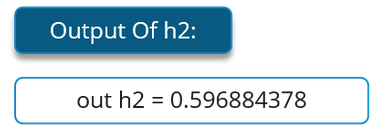 40
Contd..
We will repeat this process for the output layer neurons, using the output from the hidden layer neurons as inputs.
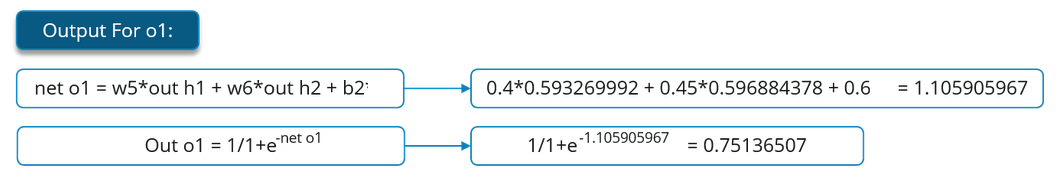 41
Contd..
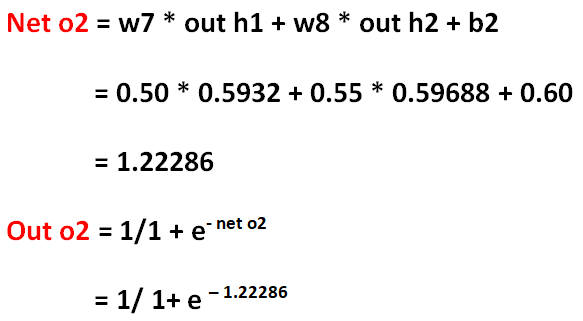 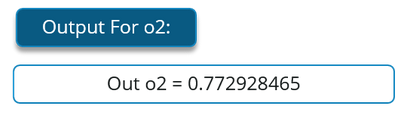 42
Contd..
Calculating the Total error:
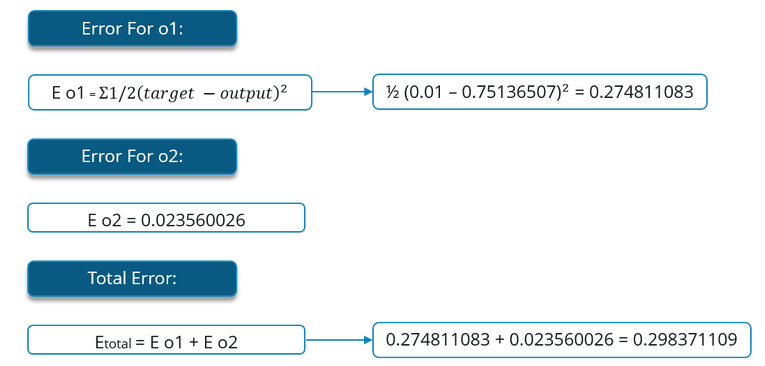 43
Contd..
Step – 2: Backward Propagation
Now, we will propagate backwards. This way we will try to reduce the error by changing the values of weights and biases.
Consider W5, we will calculate the rate of change of error w.r.t change in weight W5.
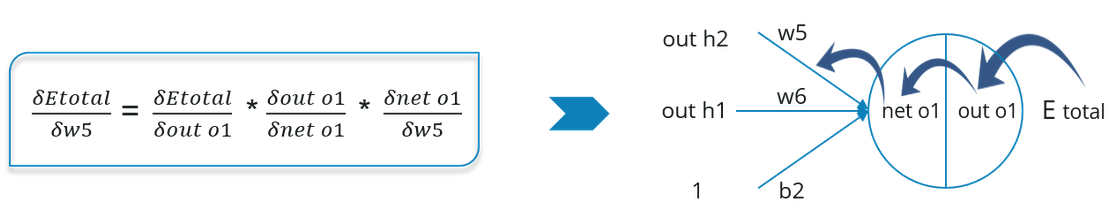 44
Contd..
Calculate Each and Every Term:
First Term:
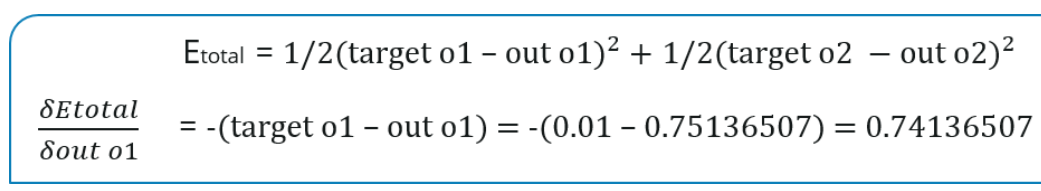 45
Contd..
Calculate Second Term: 




Calculate Third Term:
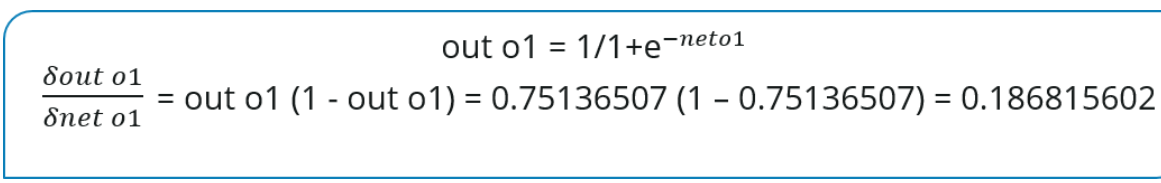 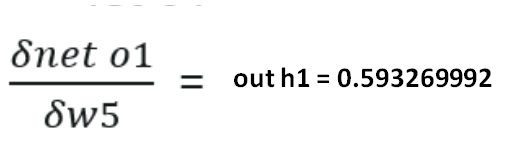 46
Contd..
Step – 3:  Putting all the values together and calculating the updated weight value
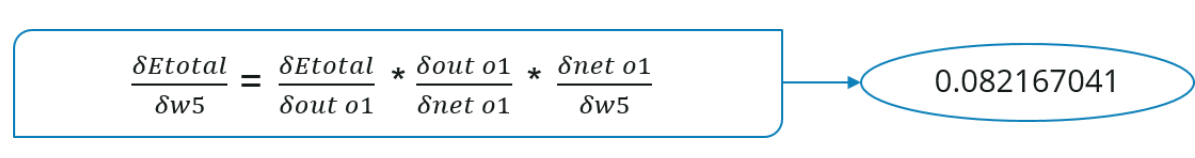 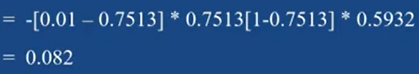 47
Contd..
Let’s calculate the updated value of W5:
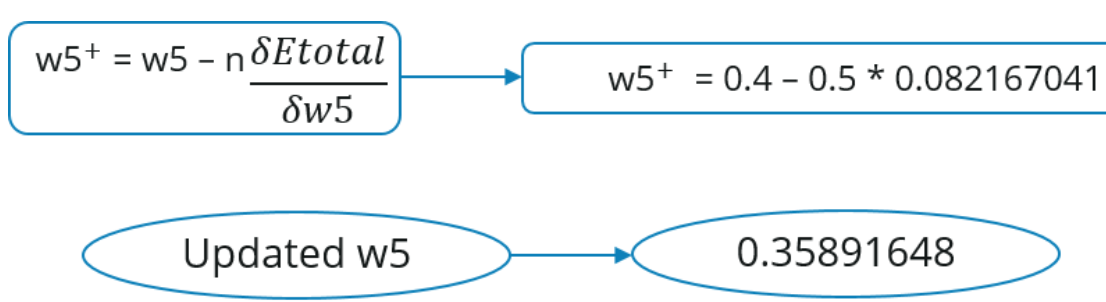 48
Contd..
Similarly, we can calculate the other weight values as well. 
After that we will again propagate forward and calculate the output. Again, we will calculate the error. 
If the error is minimum we will stop right there, else we will again propagate backwards and update the weight values. 
This process will keep on repeating until error becomes minimum.
49
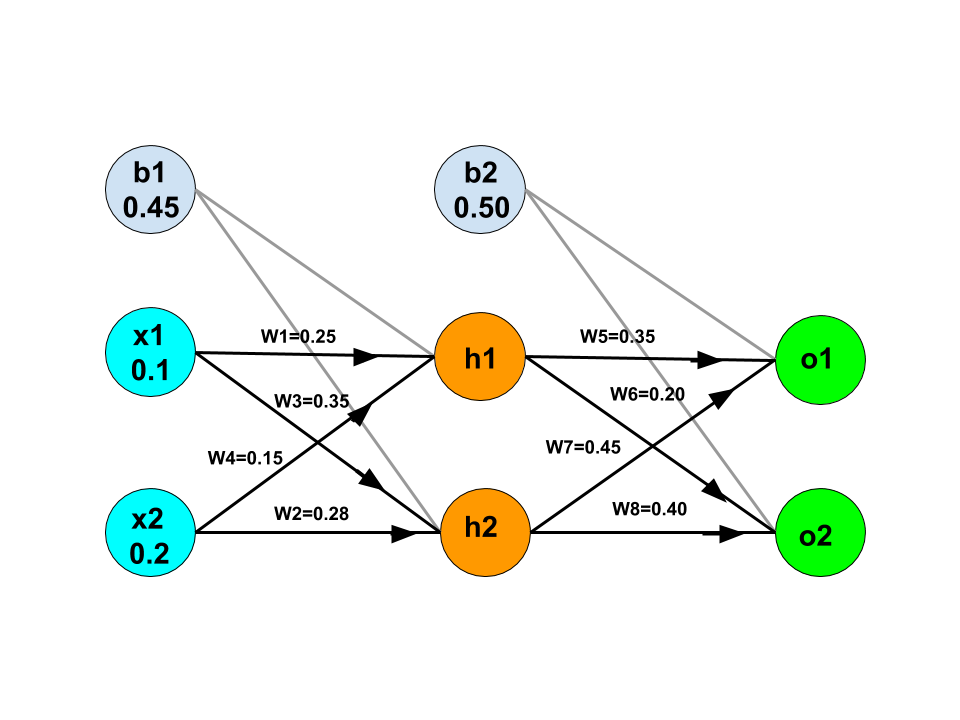 Example Problem - 2
The correct output from output node o1 and o2 be y1 and y2 respectively. Let's assume the value of y1 = 0.05 and the value of y2 = 0.95 which are the correct outputs labeled for the given inputs.
50
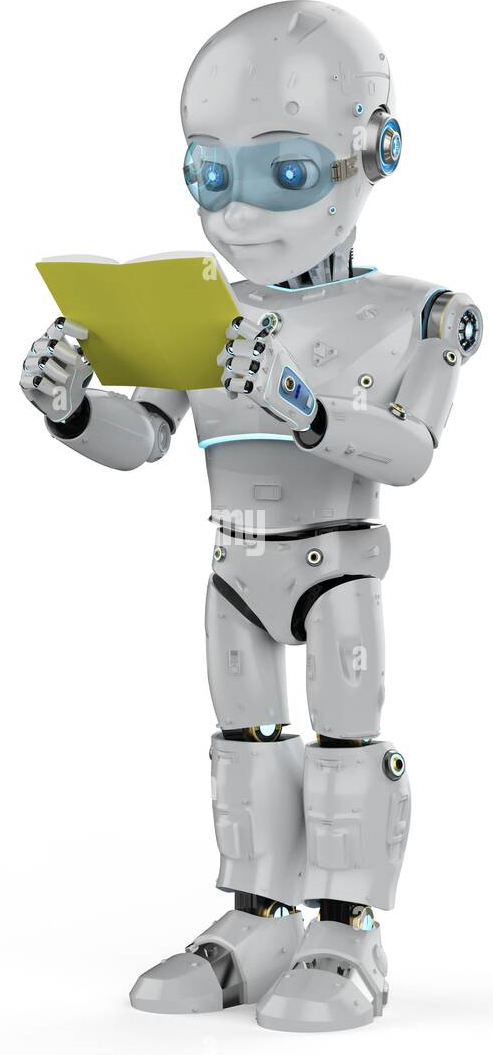 THANK YOU
51